Для детей старшего дошкольного возрастаПодготовила Малахова С.В.МБДОУ №54 г. Керчь
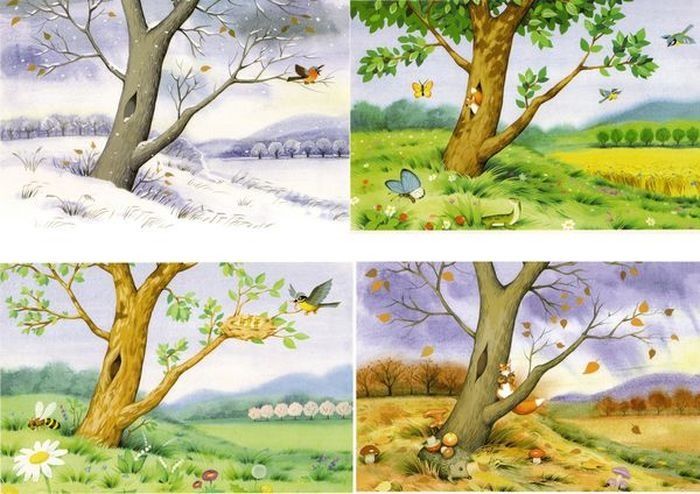 Времена года
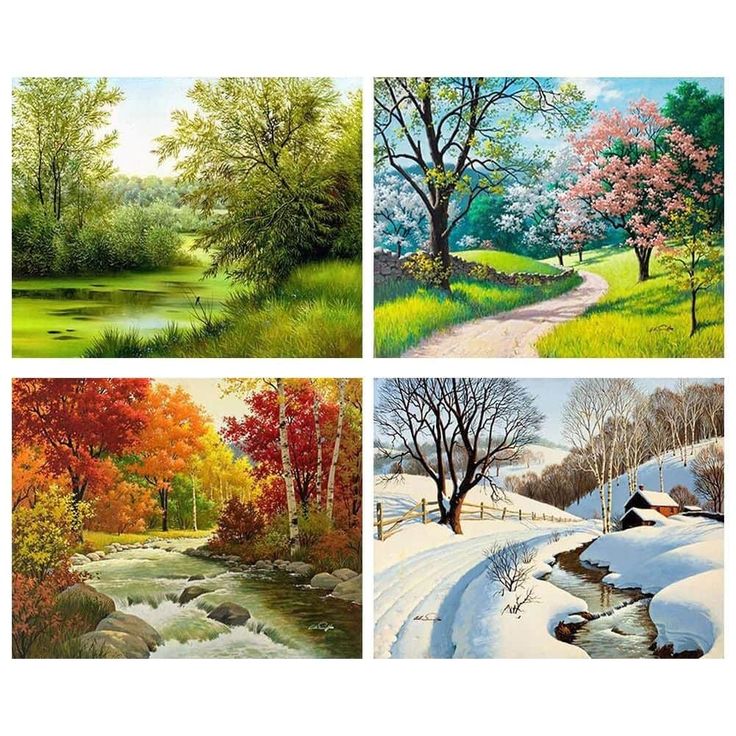 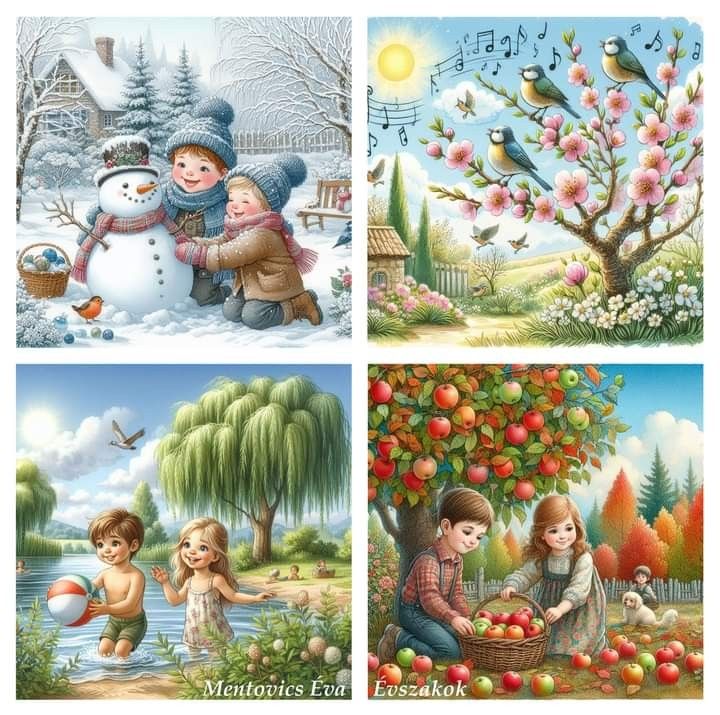 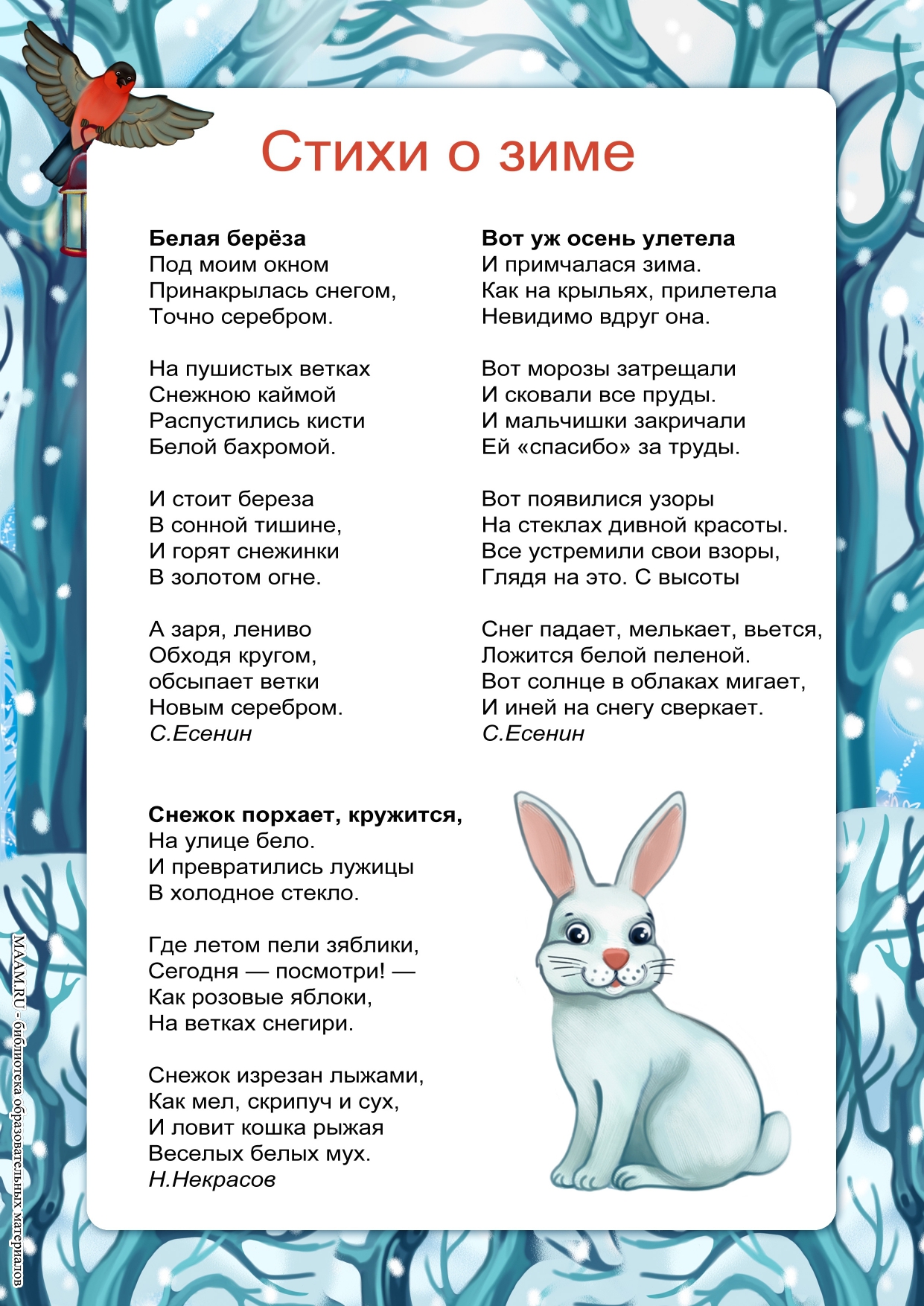 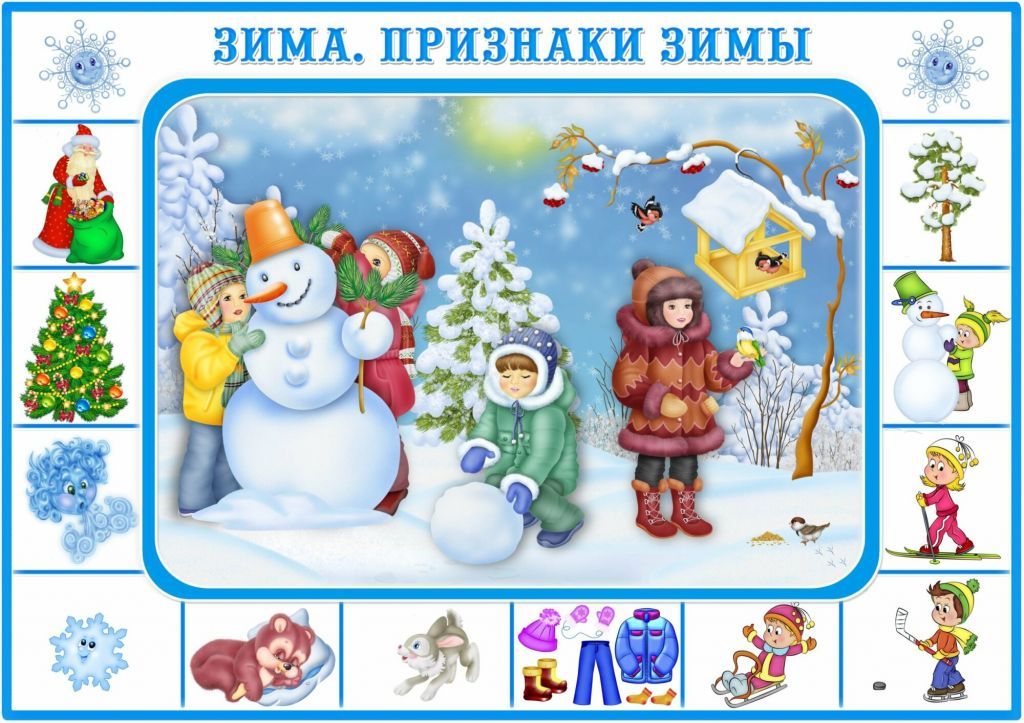 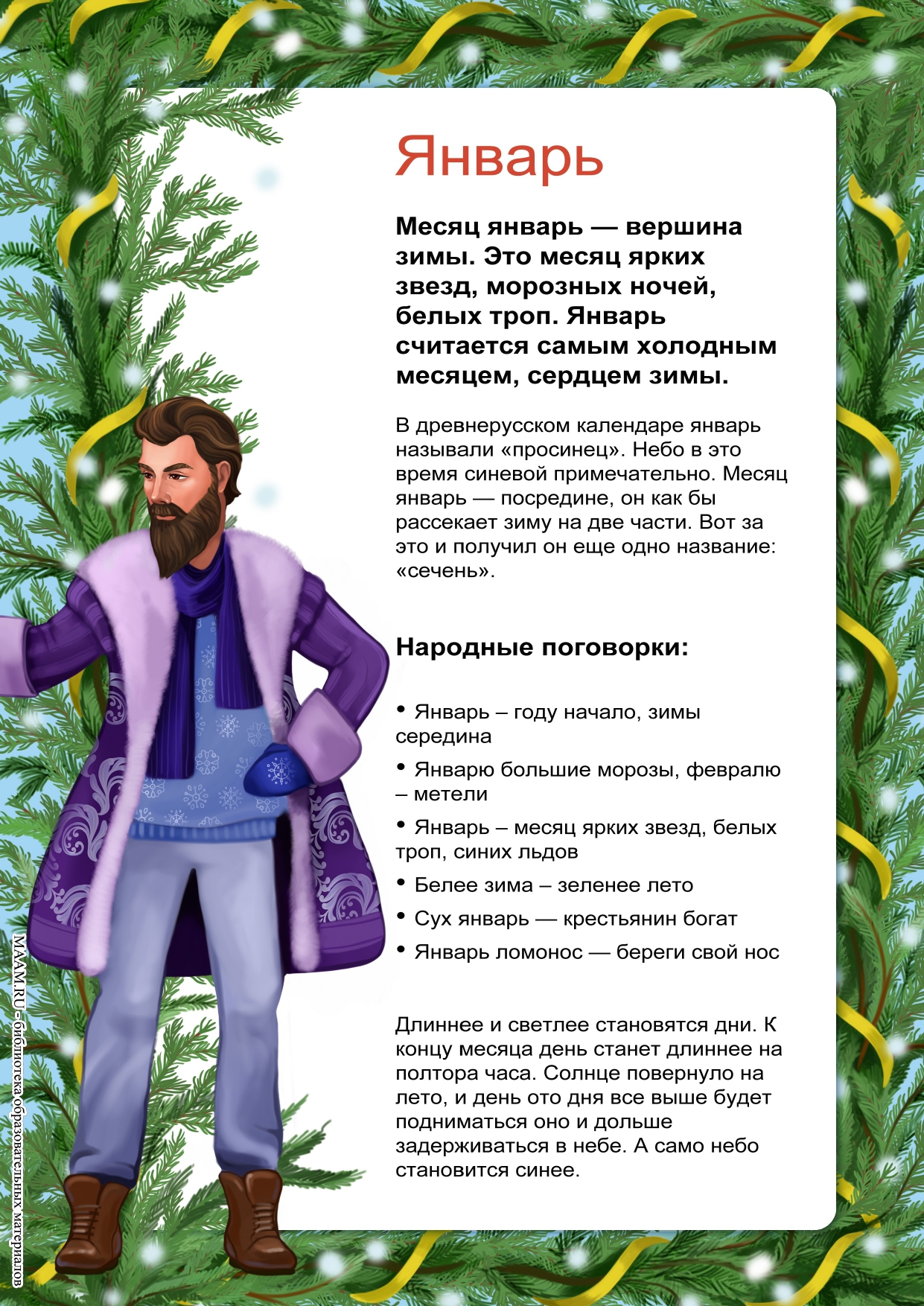 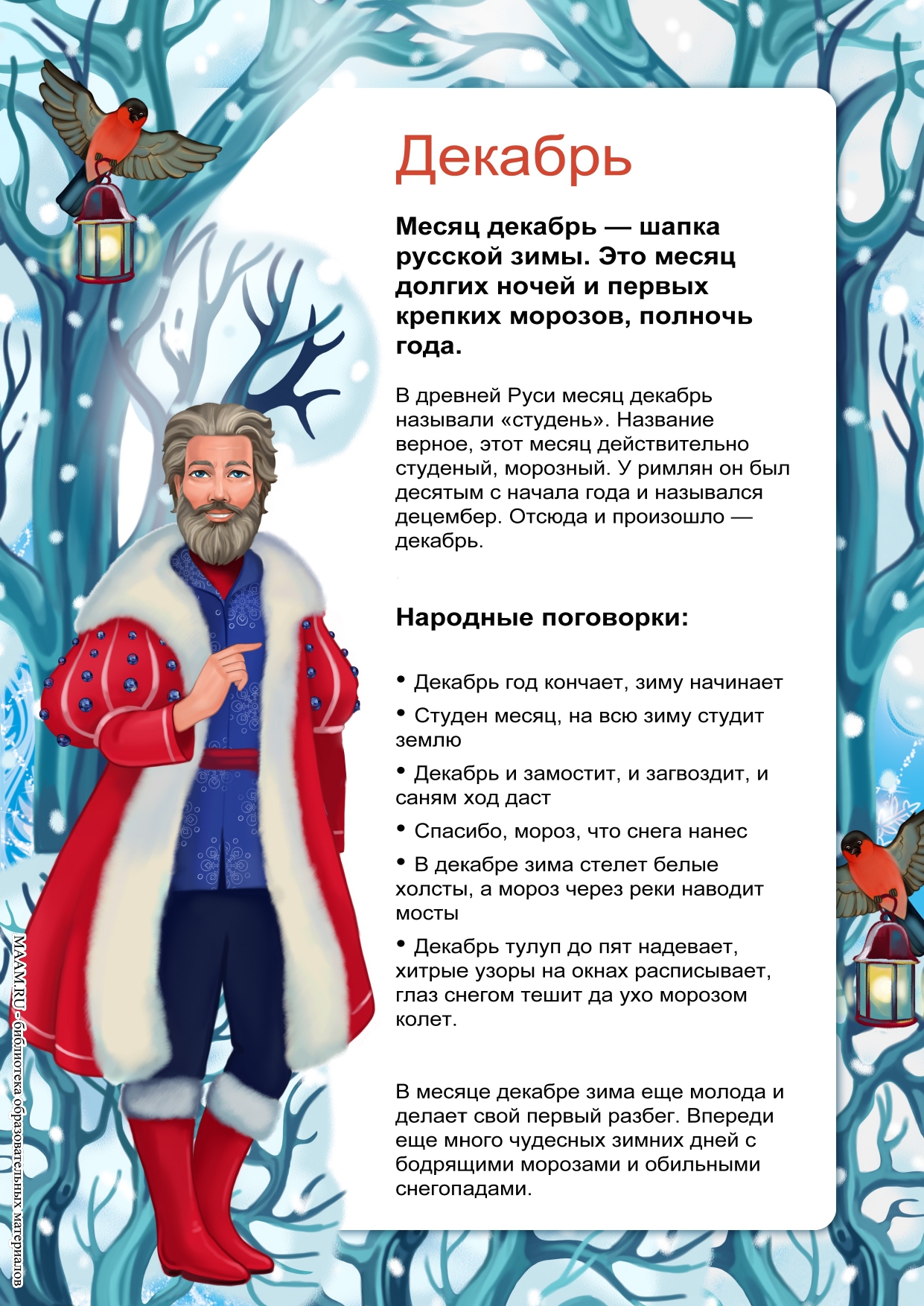 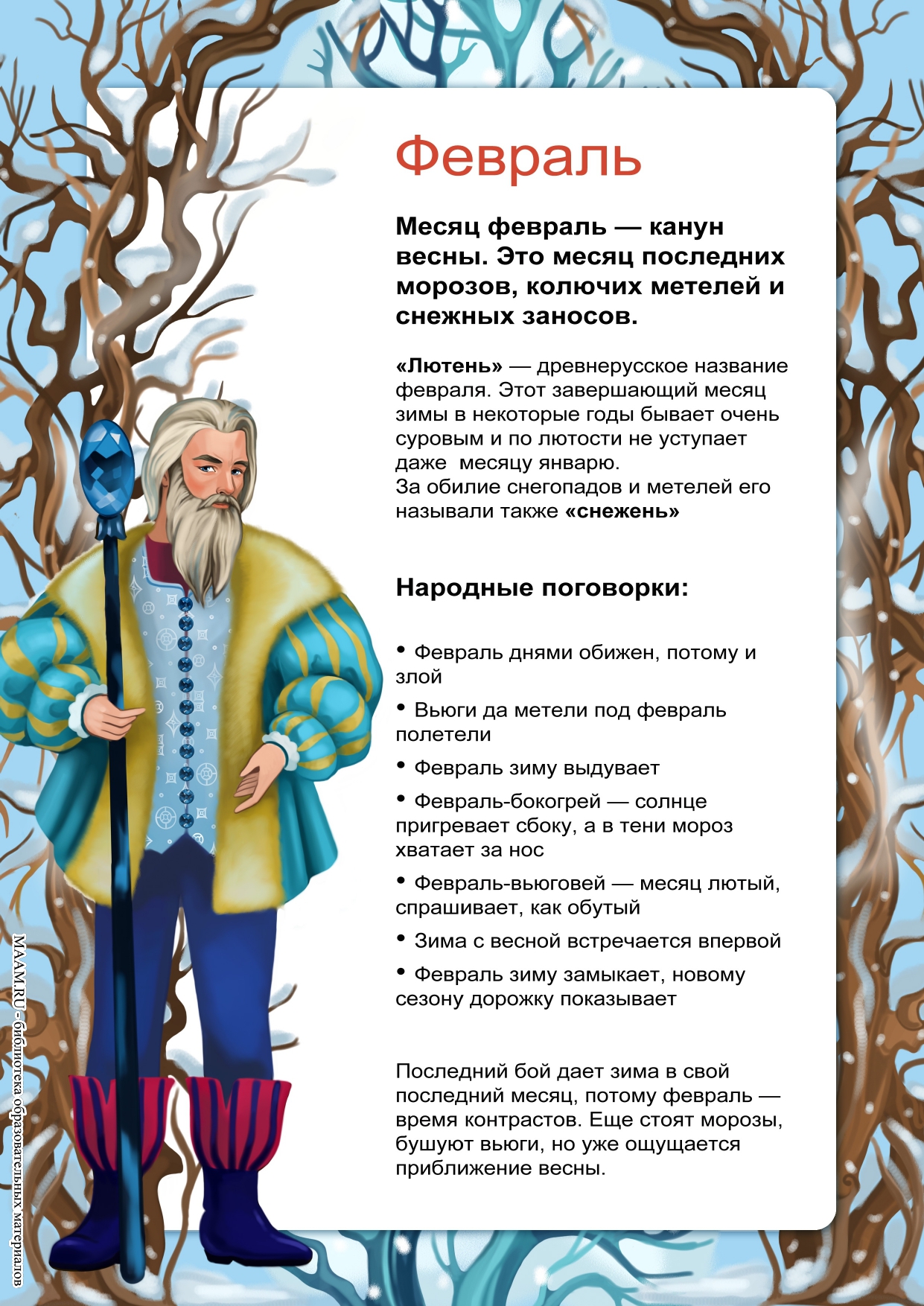 С неба звёзды падают
Прямо на поля.
И под ними скроется
Чёрная земля.
Много-много звёздочек,
Тонких, как стекло;
Белые, холодные,
А земле тепло (Снег)
 ***Мы слепили снежный ком,Шляпу сделали на нём,Нос приделали, и в мигПолучился … (снеговик).
***
Ярко огоньки моргают, 
Резво вниз перебегают. 
Эта быстрая команда
Называется (гирлянда)
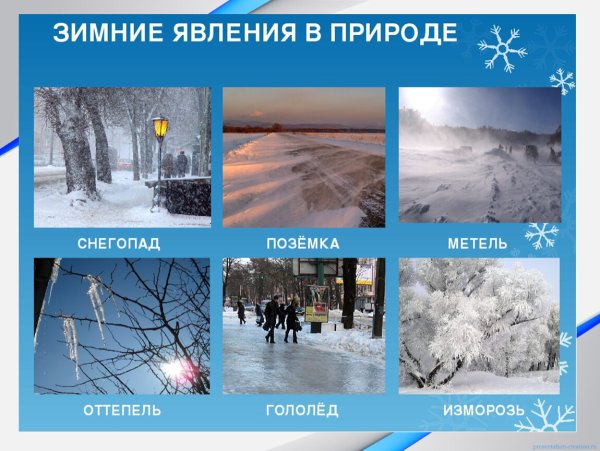 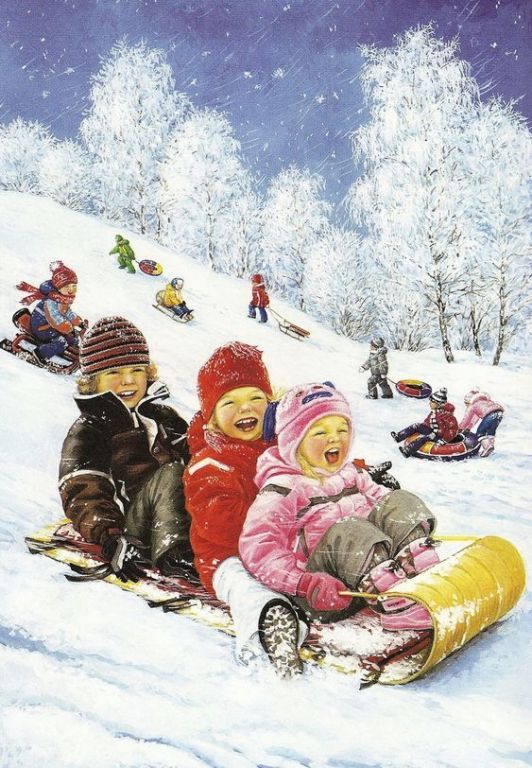 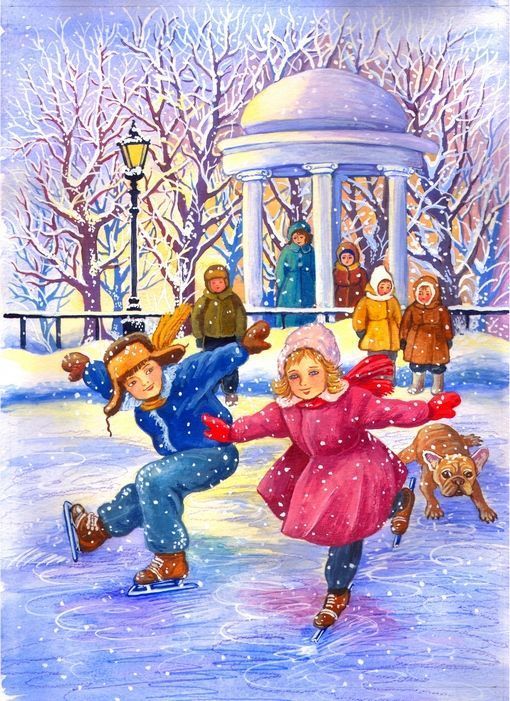 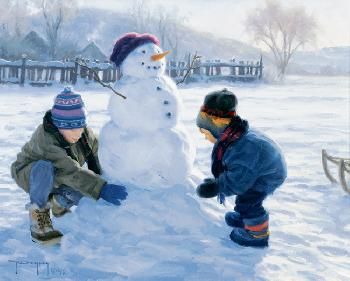 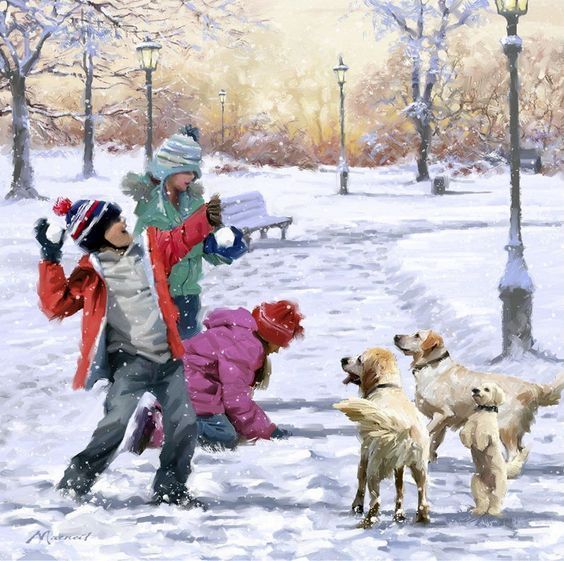 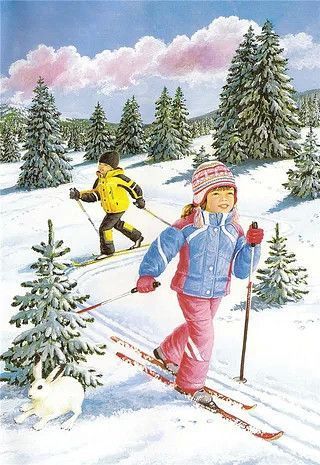 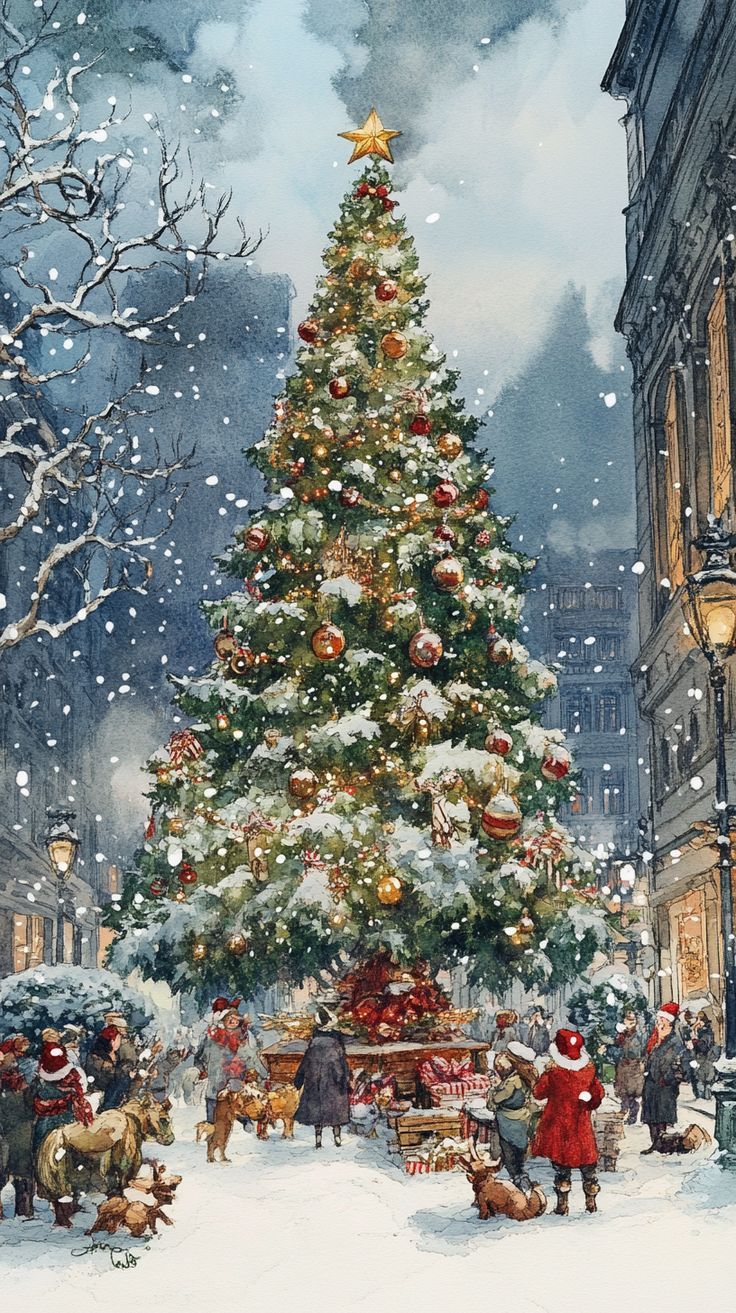 Если лес укрыт снегами,Если пахнет пирогамиЕсли ёлка в дом идёт,Что за праздник?... (Новый год)
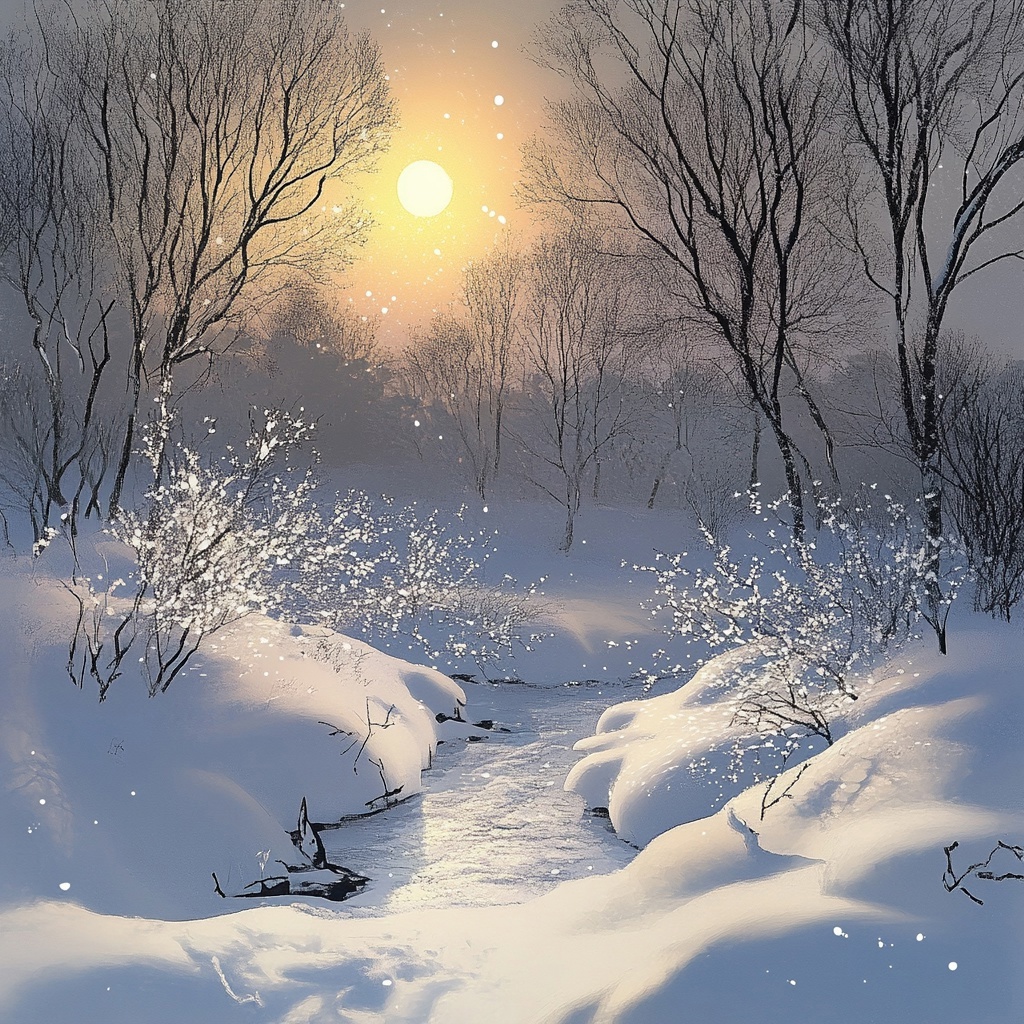 Зимний лес в объятьях тишины
Задремал, укутав ветки снегом.
Будет спать спокойно до весны
Он теперь под серебристым небом.
Зайчик шубку поменял -Был он серым, белым стал.И медведь совсем не весел,Уж не бродит он по лесу.Раз зевнул, другой зевнул,И в берлоге он заснул.
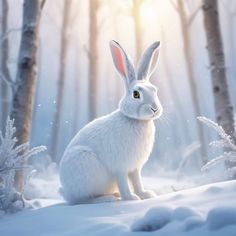 Раз, два, три, четыре, пять 
В зимний лес идём гулять:
Заяц, волк, лиса не спят,
А медведи – все храпят;
Ёжик в норочке сопит
И барсук всю зиму спит...
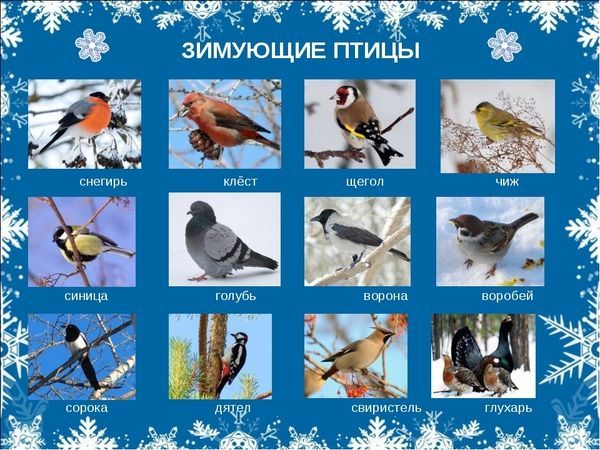 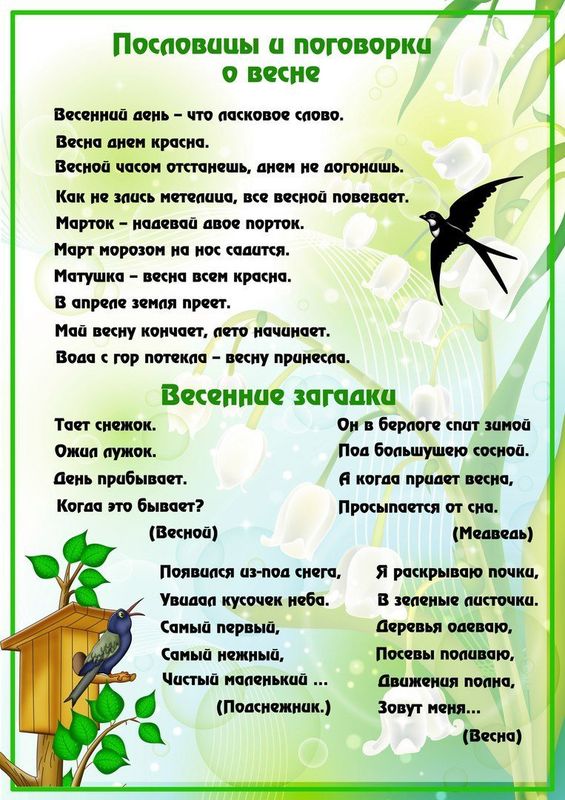 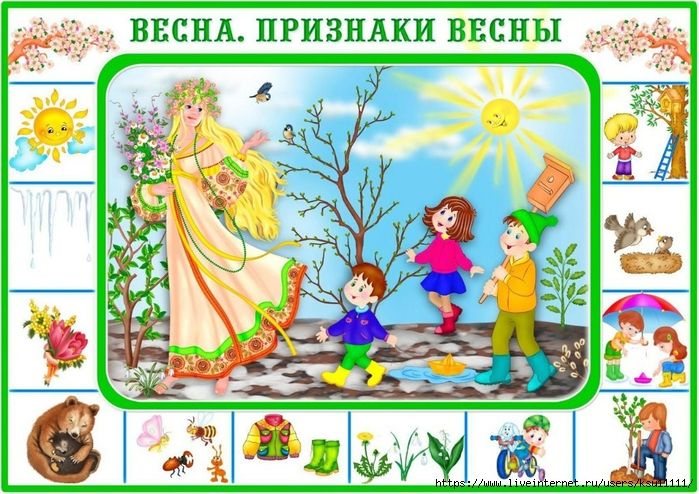 Среди снегов в лесах, на полянах, появляются первые весенние цветы. После долгой зимы эти цветы особенно приятны и красивы.  Это подснежники, пролесок (голубой подснежник), крокусы, примула, сон трава.
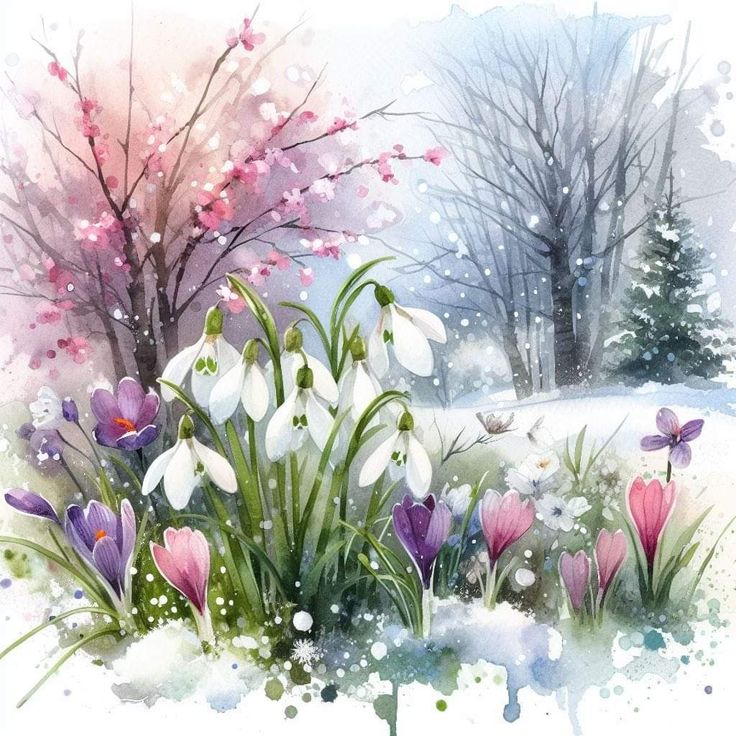 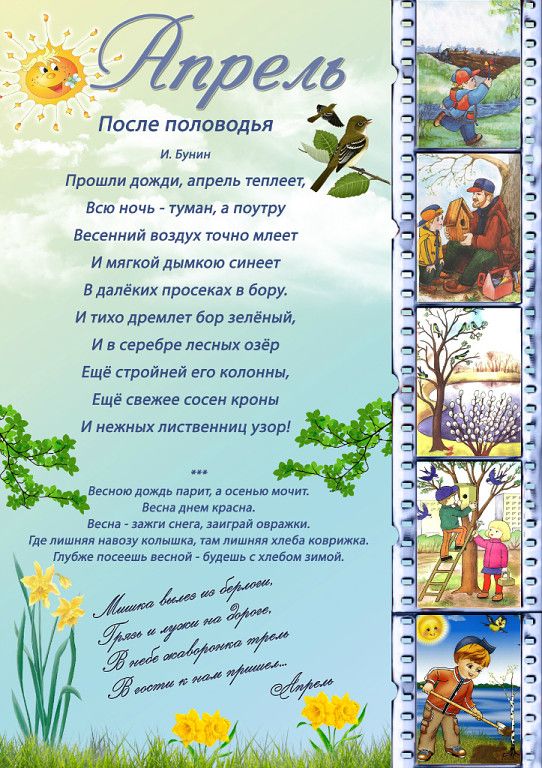 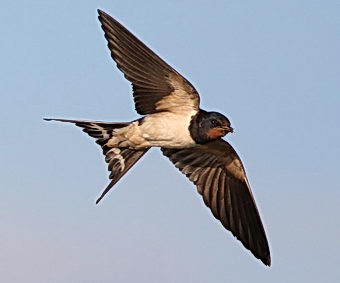 В начале марта прилетают перелётные птицы. Раньше всех из тёплых стран возвращаются грачи и скворцы. Вслед за грачами прилетают  жаворонки, кукушки, ласточки, стрижи и многие другие птицы.
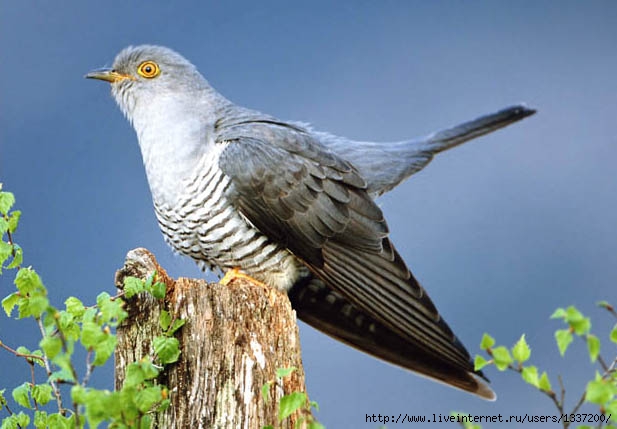 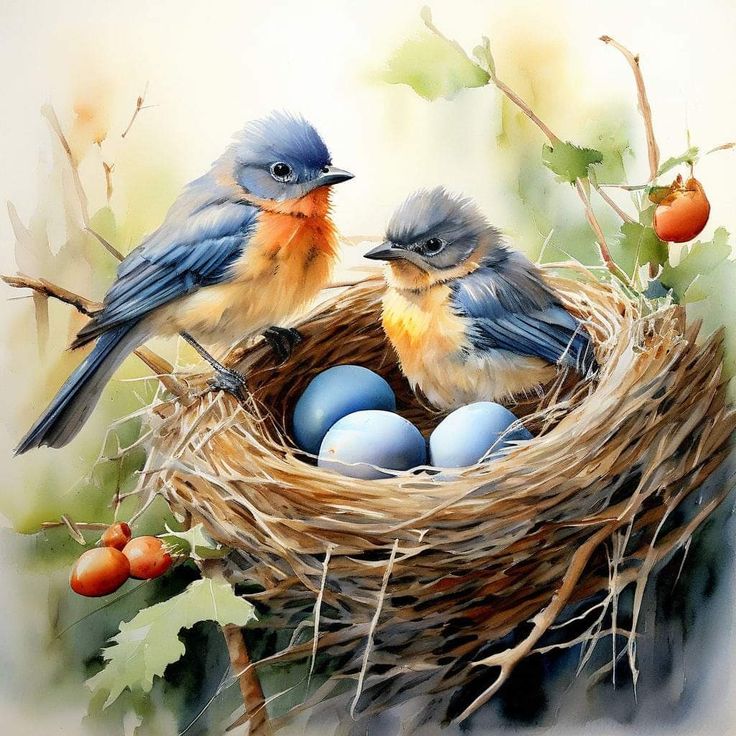 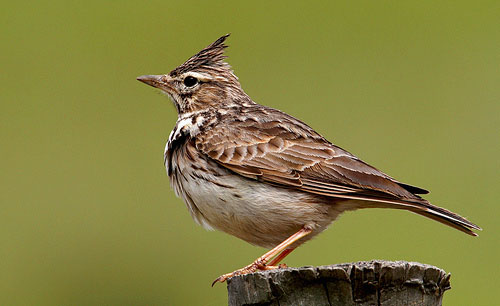 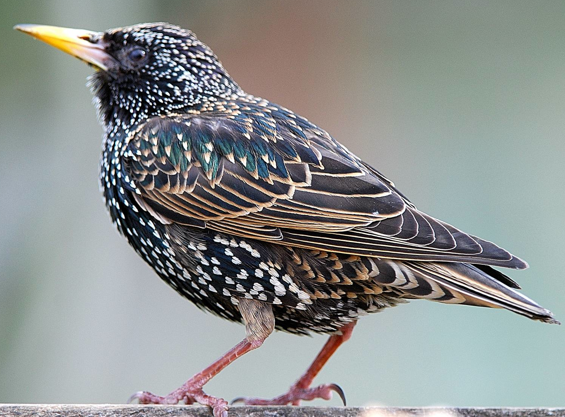 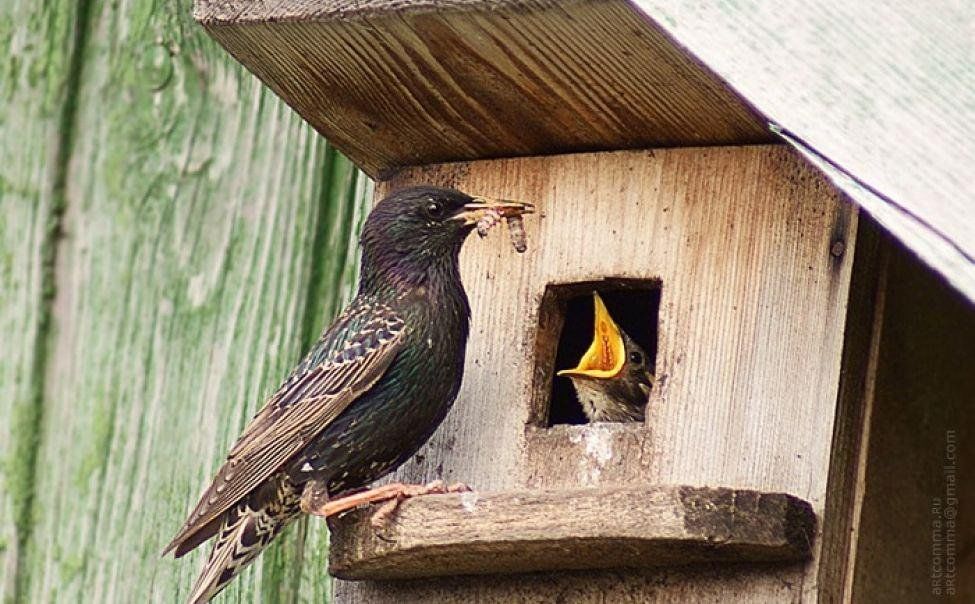 Мы построили скворечню
Для веселого скворца,
Мы повесили скворечник
Возле самого крыльца.
Все семейство вчетвером
Проживает в доме том,
Мать, отец и скворушки –
Черненькие перышки.
Кормит матушка скворчат.
Целый день птенцы кричат:
– Мы хотим добавку –
Муху и козявку.
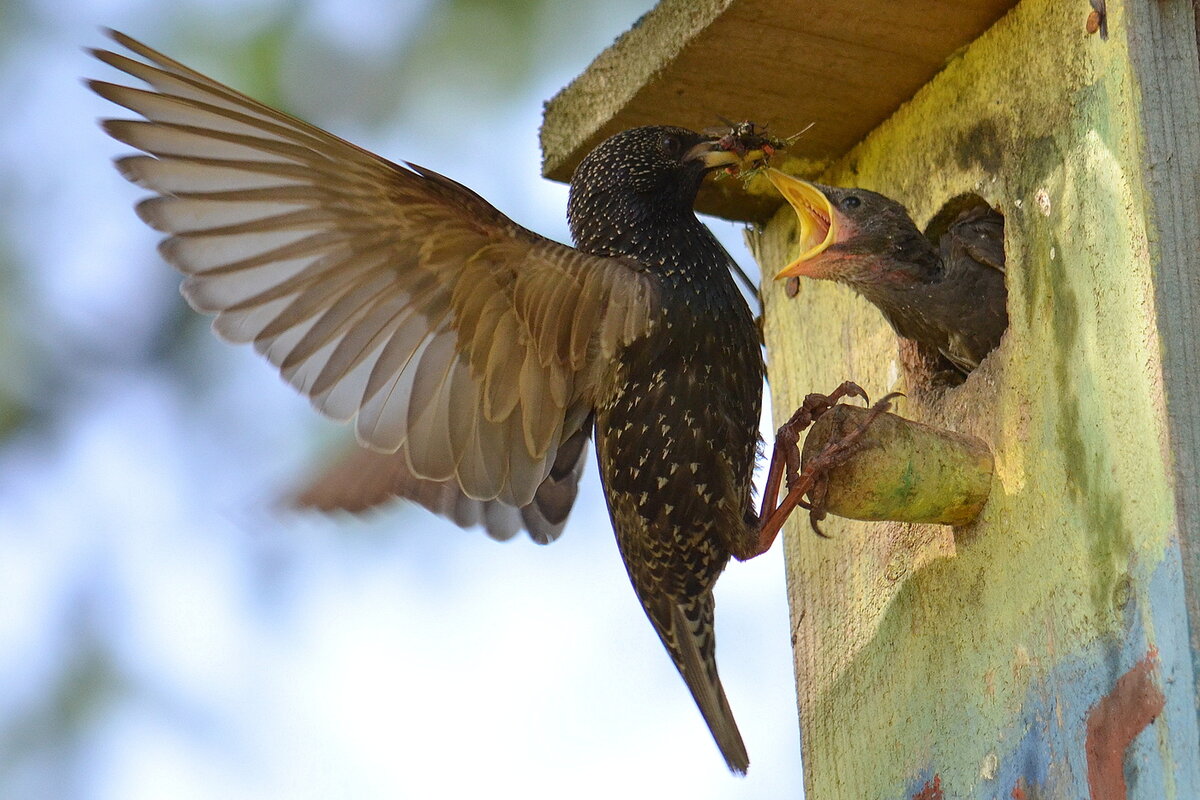 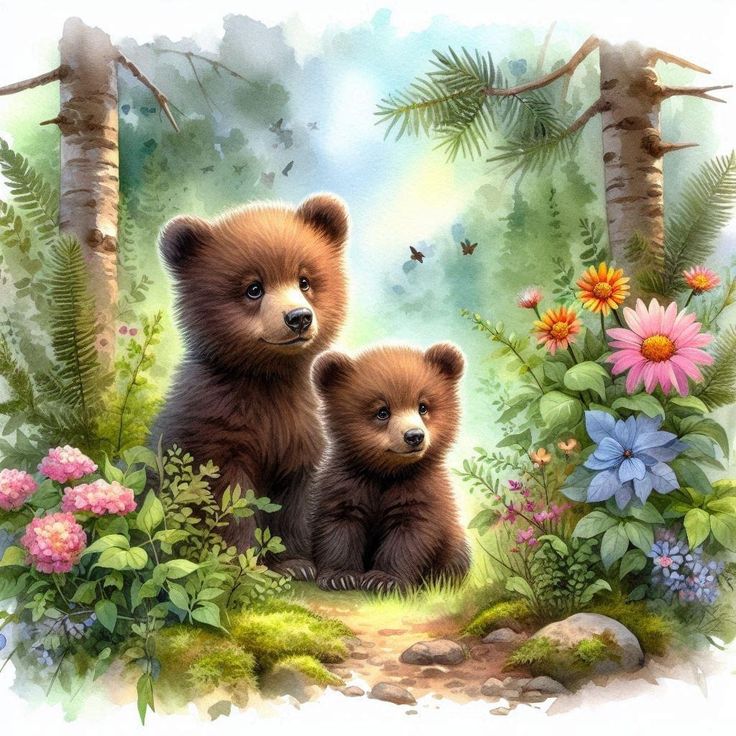 После зимней спячки просыпаются медведи, ежи, барсуки. У многих животных появляется приплод — весной рождаются зайчата, бельчата, волчата, лисята и многие другие звери.
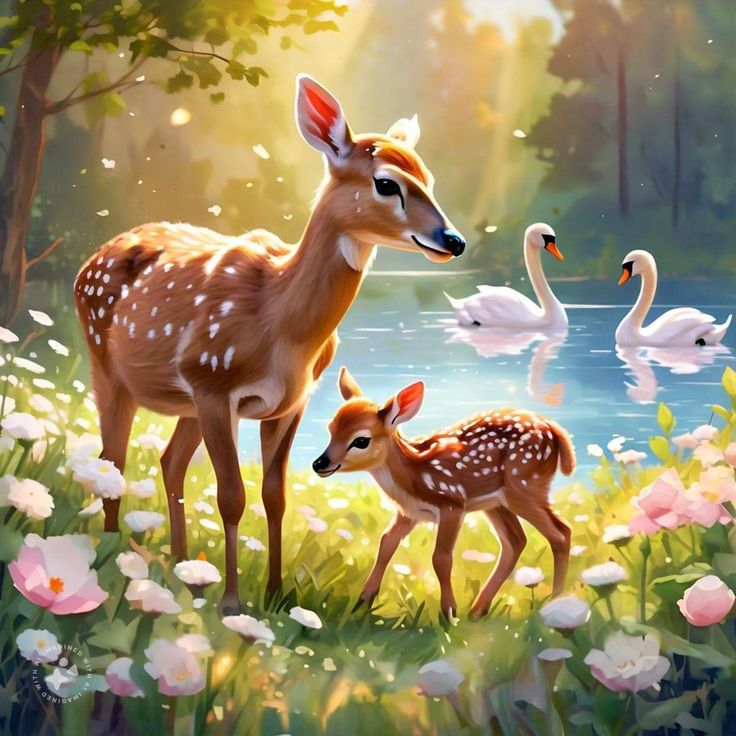 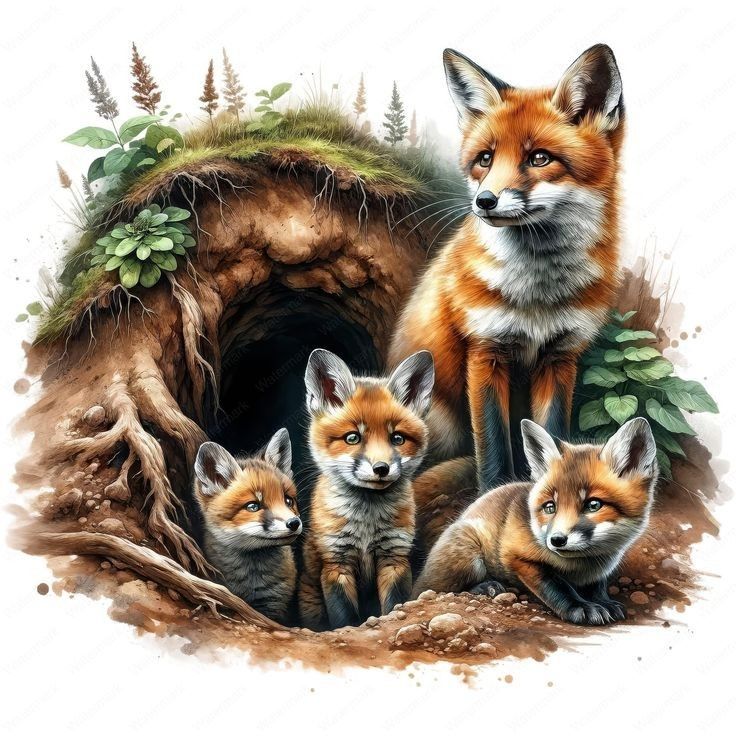 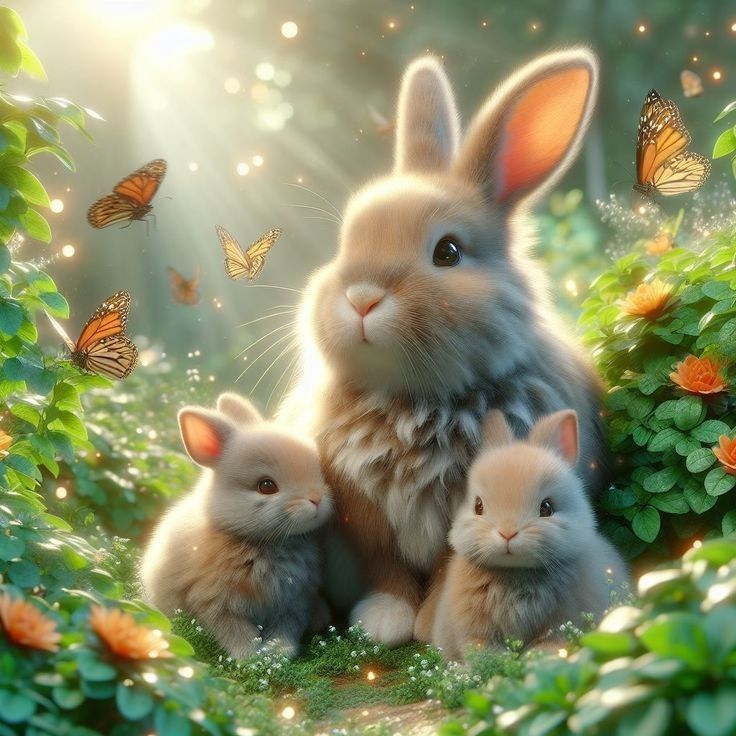 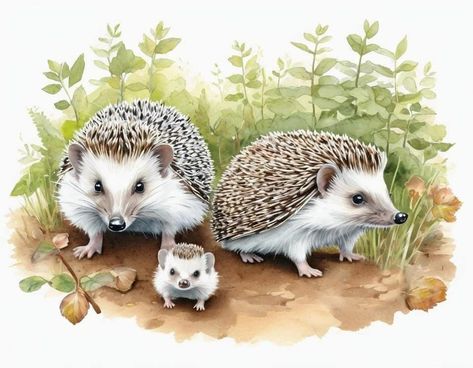 Труд людей весной
Люди подготавливают  специальную технику. Как только с полей
сходит  снег, на них начинаются весенние  работы.  И пока не просохла земля,
нужно успеть вспахать и посеять зерновые культуры. В садах проводят
посадку плодовых деревьев и кустарников.
   На улицах города, во дворах люди собирают мусор, который появился
из-под снега.  Сгребают в кучи старые ветки, листья и вывозят в
специальные места.
Я давно весну ждала,У меня свои дела.Мне участок в огороде,Нынче мама отвела.Я возьму свою лопатку,Я пойду вскопаю грядку.
Мягкой грядка быть должна - 
Это любят семена.
Посажу на ней морковку
И редиску, а с боков
Будут кустики бобов.
Если в небе ходят грозы,
Если травы расцвели,
Если рано утром росы
Гнут былинки до земли,
Если в рощах над калиной
Вплоть до ночи гул пчелиный,
Если солнышком согрета
Вся вода в реке до дна –
Значит, это уже лето!
Значит, кончилась весна!
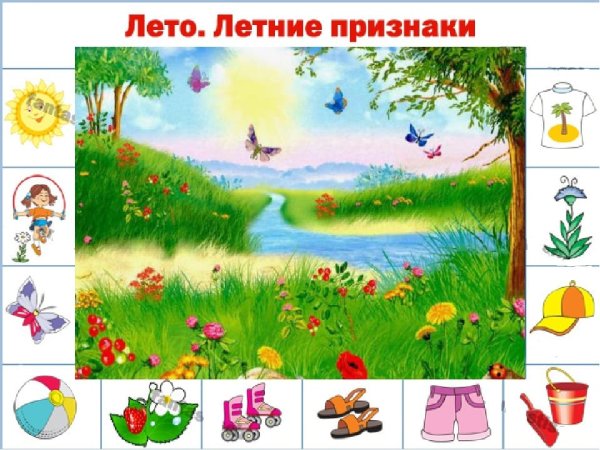 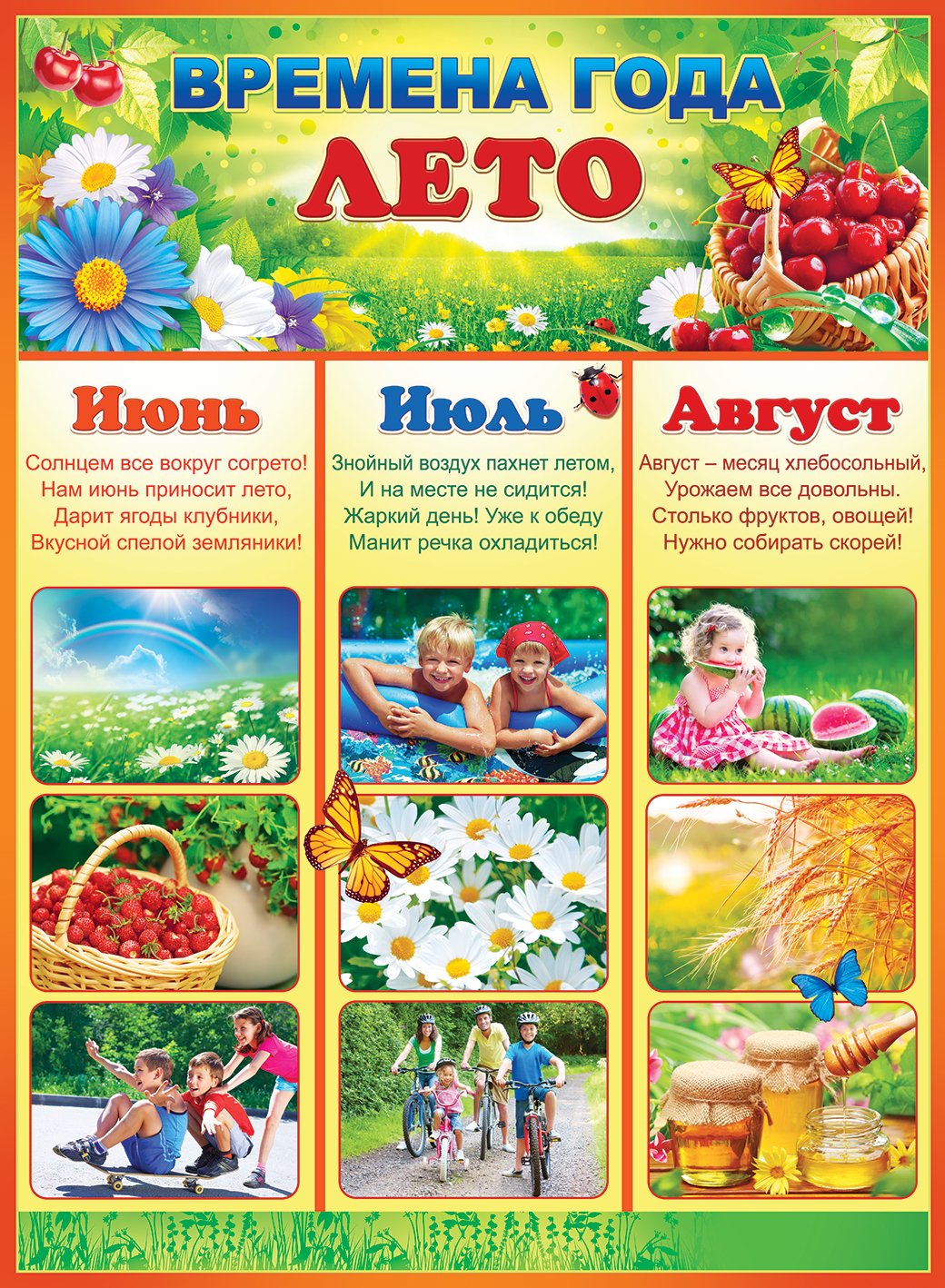 Опять смеется летоВ открытое окно,И солнышка, и светаПолным, полным-полно!Опять трусы и майкиЛежат на берегу,И нежатся лужайкиВ ромашковом снегу!
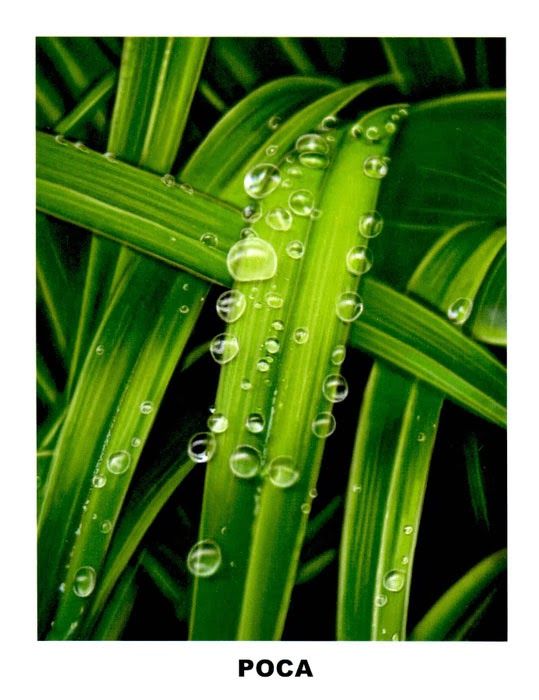 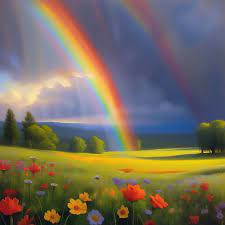 Летние явления природы:- гроза, гром,     молния;- радуга;- роса;- град
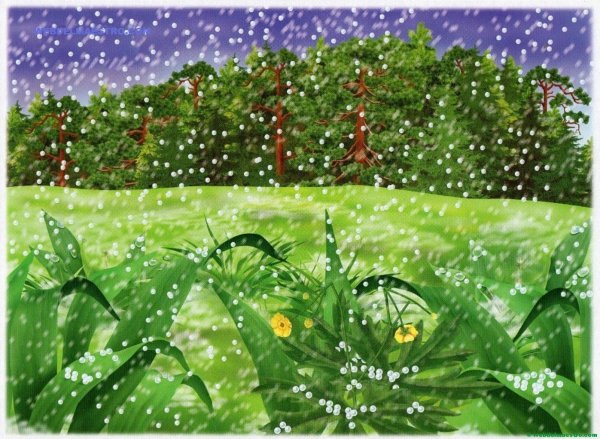 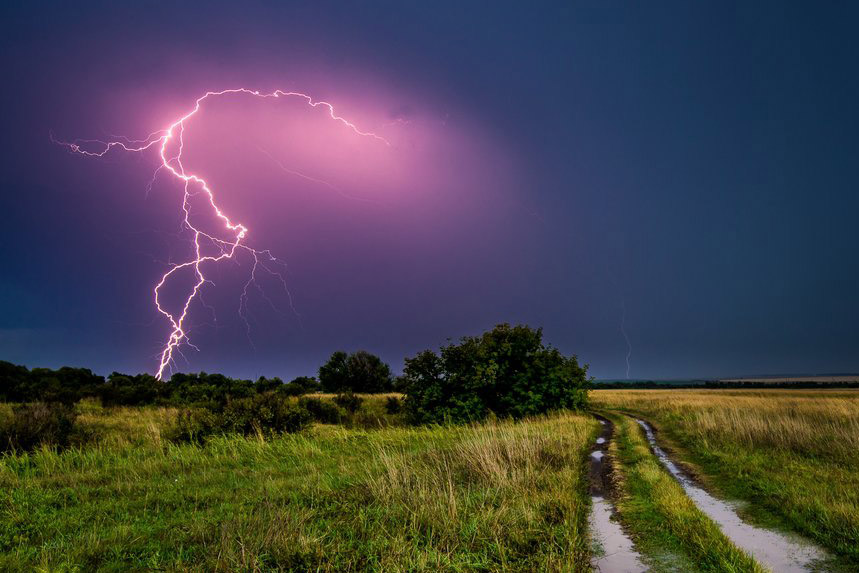 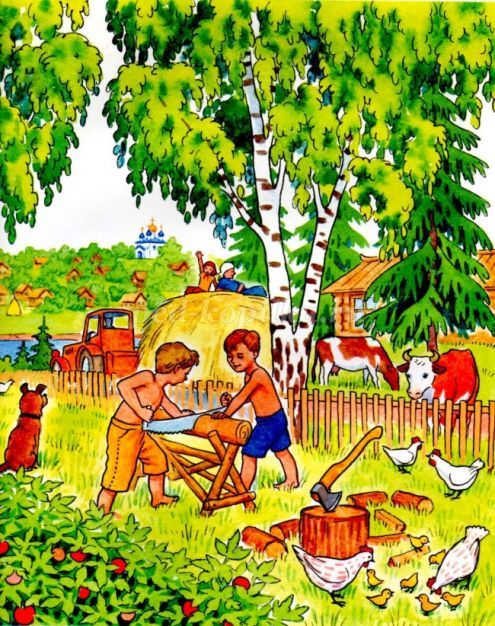 Чем занимаются дети летом?
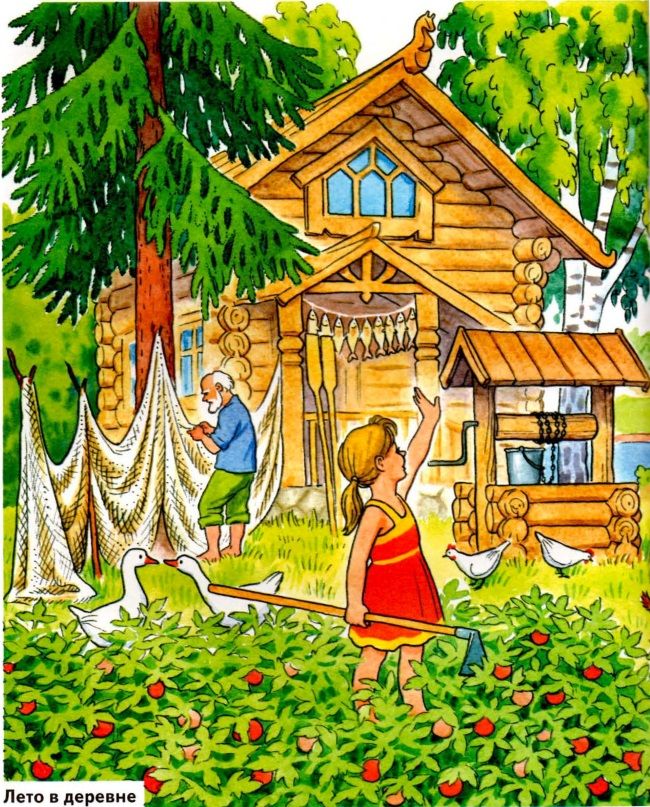 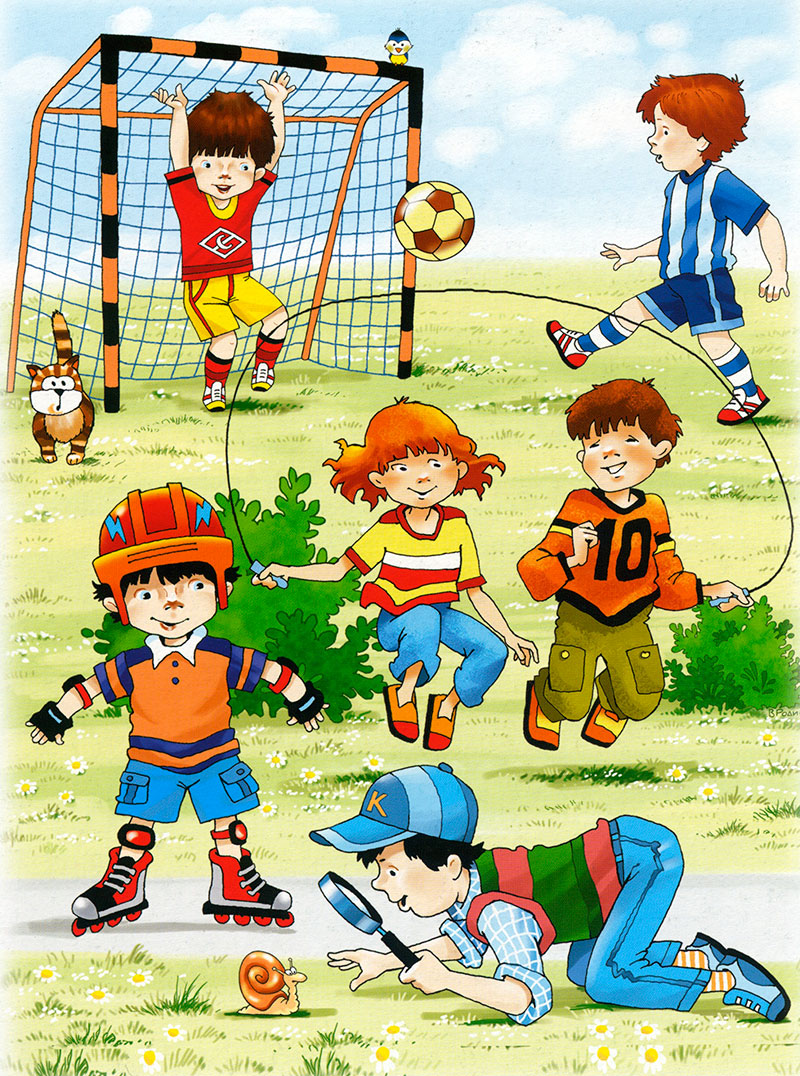 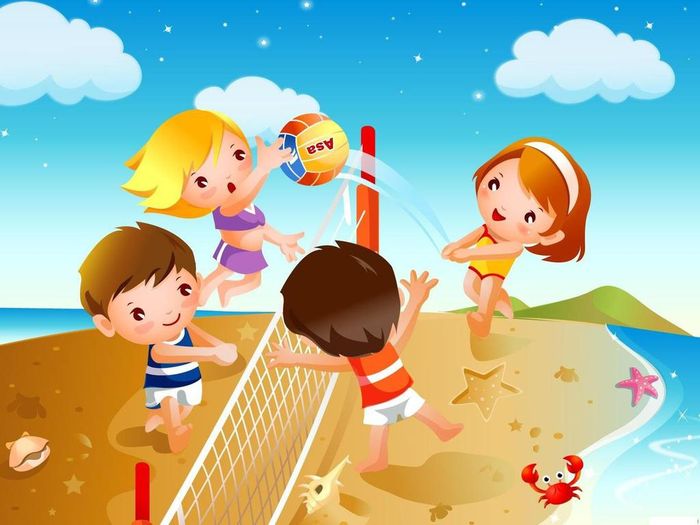 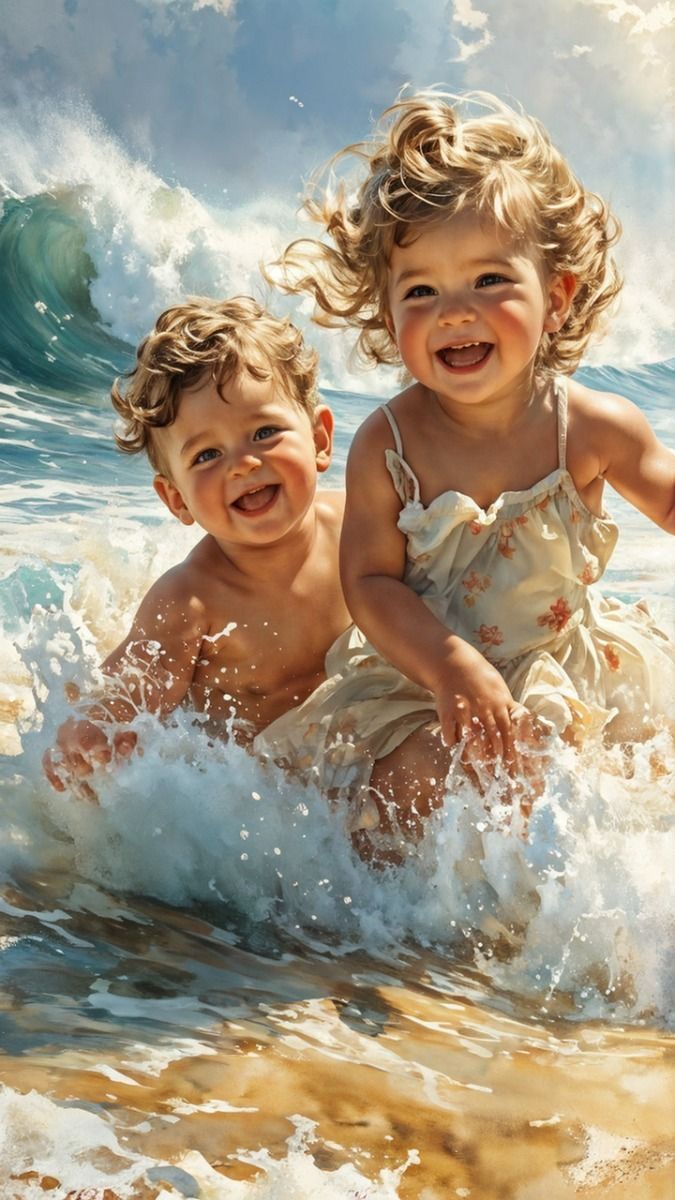 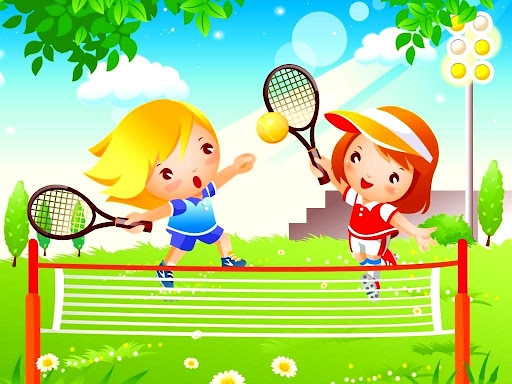 Август по лесу шагает.
Всем подарки предлагает:
Груши, яблоки, орехи -
Рыжим белкам для потехи.
Зайцу свежую морковку,
Чтоб трусишка прыгал ловко.
В поле гречка для мышат,
А опята для ежат,
Спелых ягод урожай -
Толька вёдра подставляй!
Медвежонку сладкий мёд –
Август всем подарки шлёт.
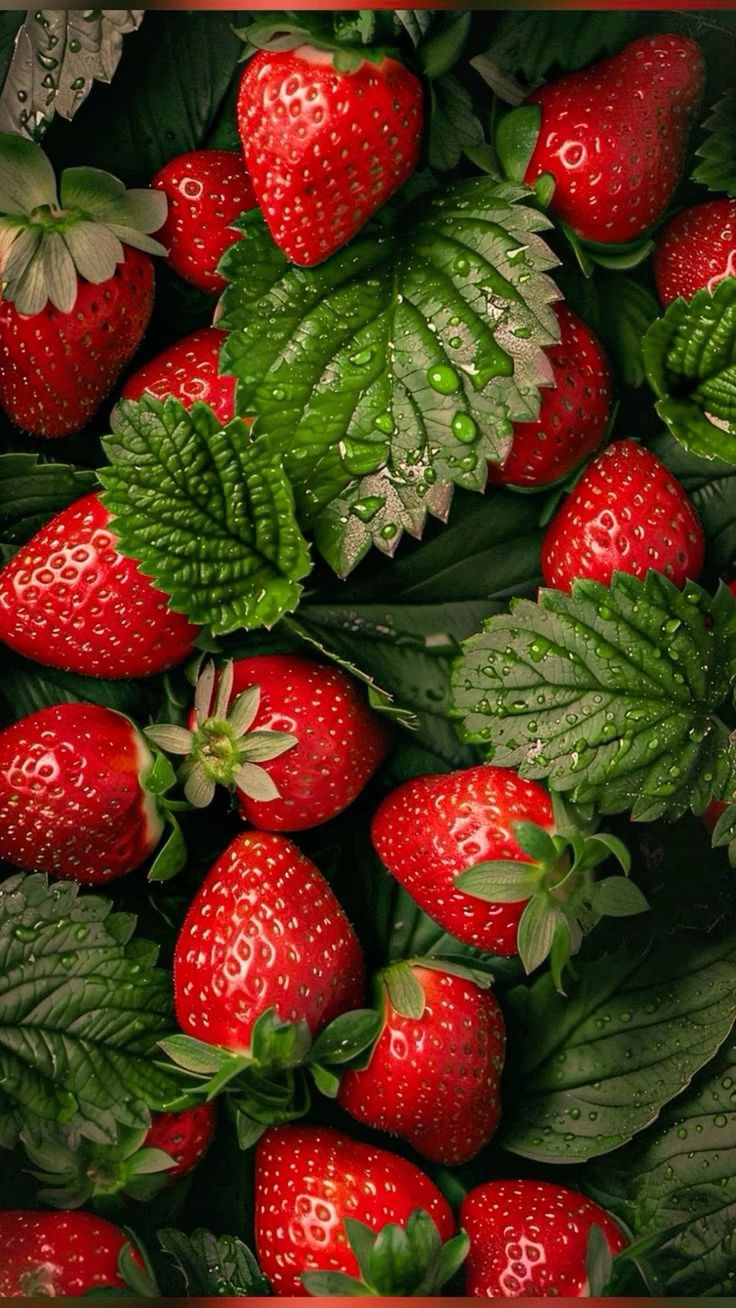 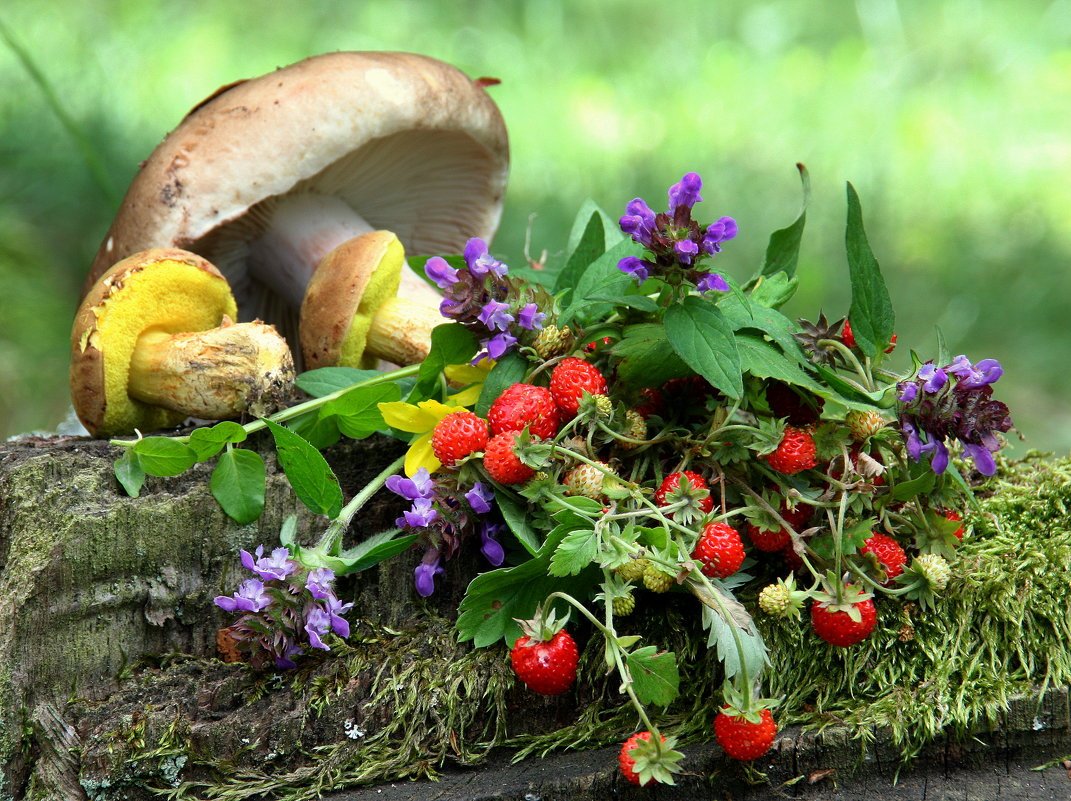 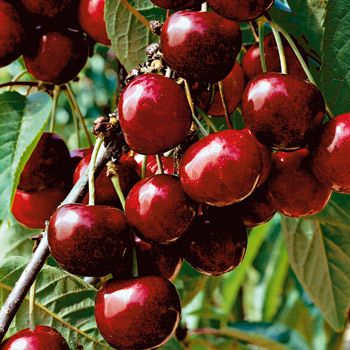 Мишка-воришка На стволе высокой ёлкиУлей выстроили пчёлки,Мимо пчёлки мишка шёлИ пчелиный дом нашёл.Только чтоб медку поесть,Нужно высоко залезть.Влез на ель он еле-елеИ почти добрался к цели,Улыбнулся, облизнулся,Лапой в улей потянулся.Вдруг услышал гул медведь,Оглянулся посмотреть:Видит он — пчелиный ройВозвращается домой.Позабыл он про медок —Еле ноги уволок.(М. Метелёв)
Солнце ходит высoко над сводомРаскалённых от зноя небес,Пахнет липа душистая мёдом,И шумит полный сумрака лес...
(Николай Греков)
Зарумянилась вишня и слива,Налилась золотистая рожь,И как море волнуется нива,И в траве на лугах не пройдёшь.
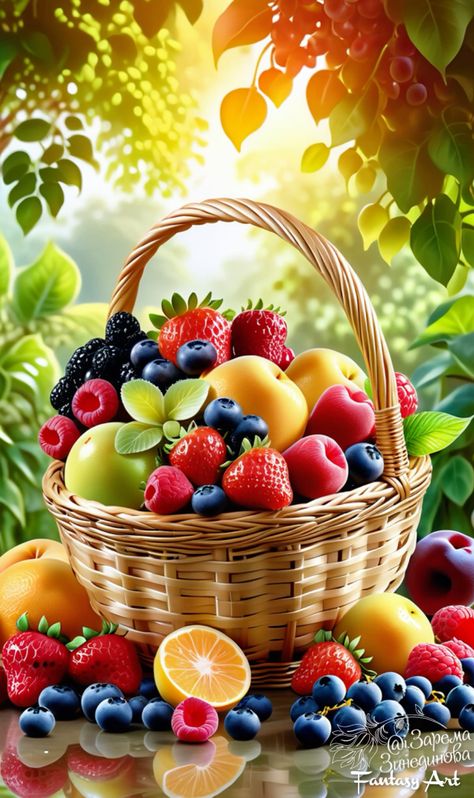 Лето — золотая пора, не теряй ни минуты зря.
Летом нагуляешься, зимой наголодаешься.
Летом не вспотеешь, так и зимой не согреешься.
Дождливое лето хуже осени.
Зимой морозы, а летом грозы.
Красное лето никому не наскучит.
Летний день зимнюю неделю кормит.
Летом дома сидеть – зимой хлеба не иметь.
То что лето собирает, всё зима подъедает.
Летом день пролежишь – зимой с сумой побежишь.
Летом всякий кустик ночевать пустит.
Не проси лета долгого, а проси теплого.
Плохо лето, если солнца нету.
Солнце летом греет, да зимой морозит.
То что летом уродится - всё зимой пригодится.
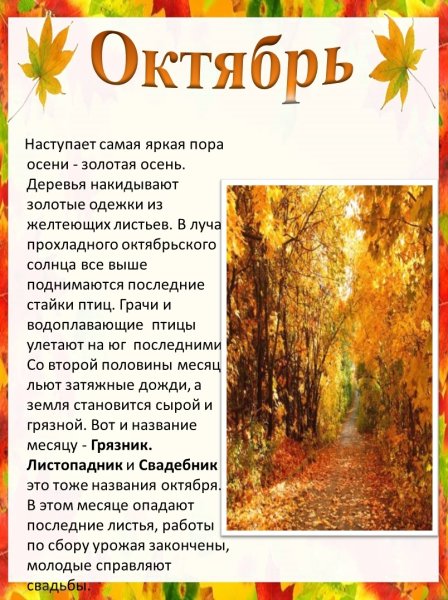 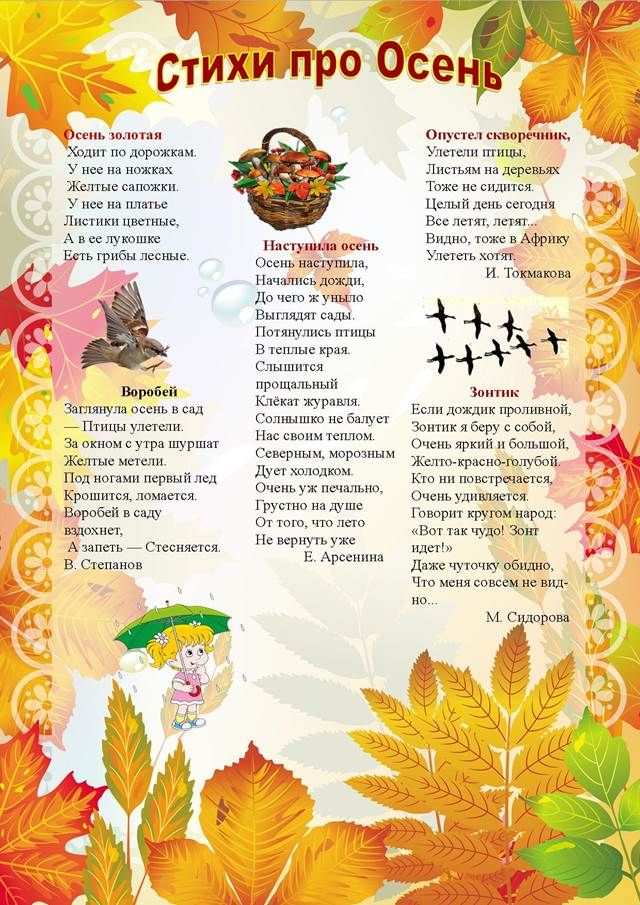 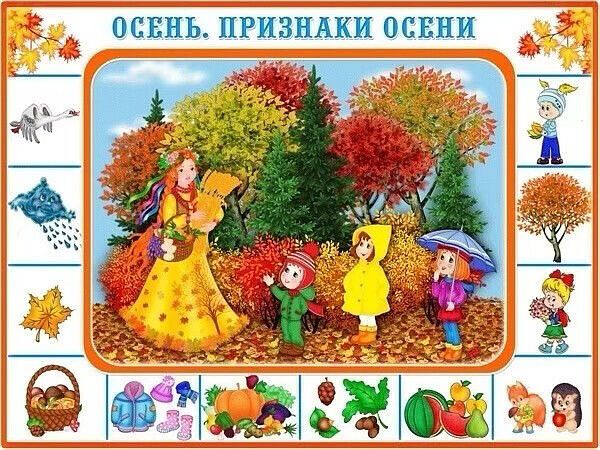 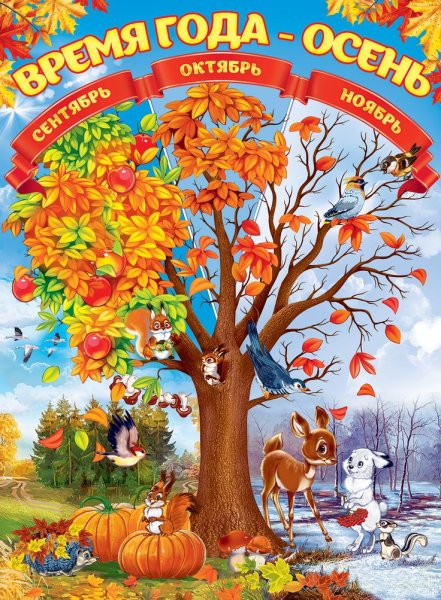 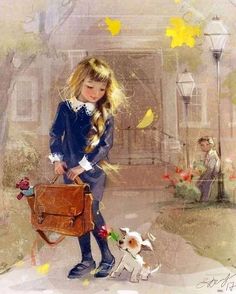 Ранец, прописи, тетрадки –Все давным-давно в порядке!Я сегодня первый разОтправляюсь в первый класс!
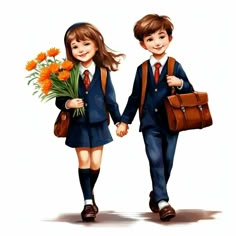 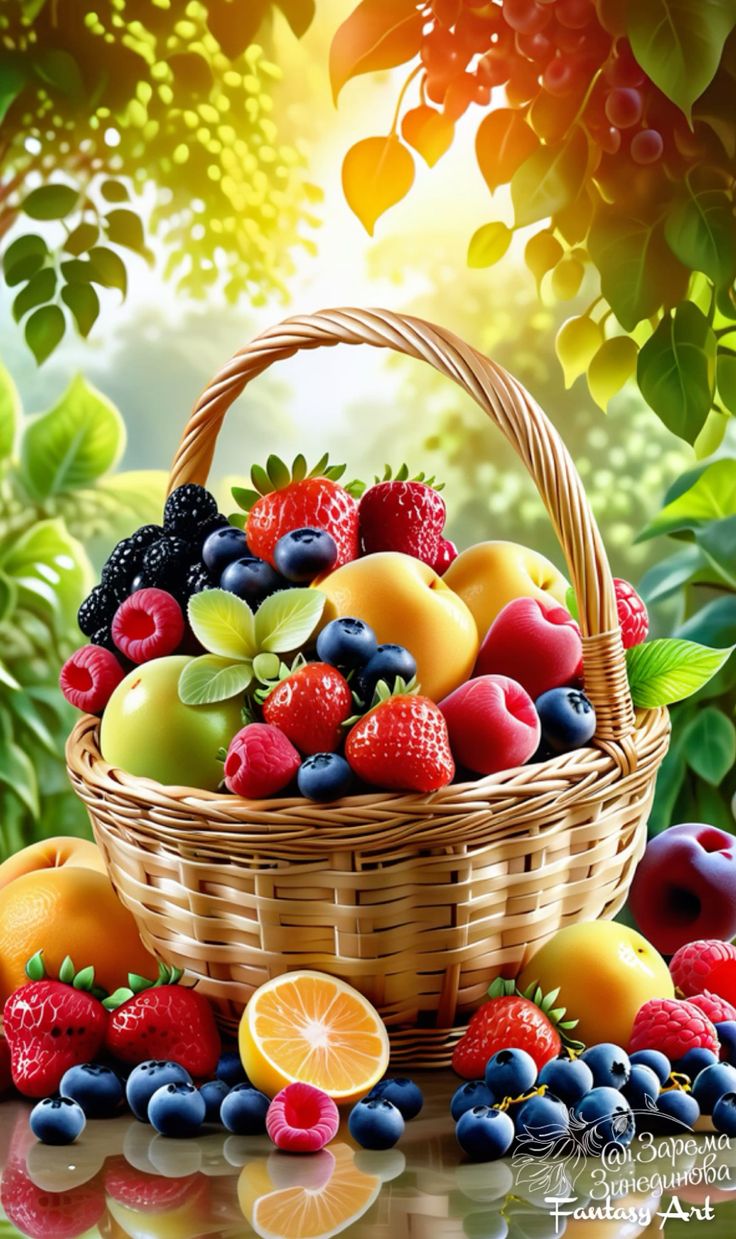 Золотые, тихие Рощи и сады, Нивы урожайные, Спелые плоды. И не видно радуги, И не слышно гром. Спать ложится солнышко Раньше с каждым днем. (Е. Трутнева)
Ходит осень в нашем парке, 
Дарит осень всем подарки: 
Бусы красные - рябине, 
Фартук розовый - осине, 
Зонтик желтый - тополям, 
Фрукты осень дарит нам. 
(И. Винокуров)
В каждом зернышке пшеницы 
Летом и зимой 
Сила солнышка хранится 
И земли родной. 
И растет под небом светлым, 
Строен и высок, 
Словно Родина бессмертный, 
Хлебный колосок. 
(В. Орлов)
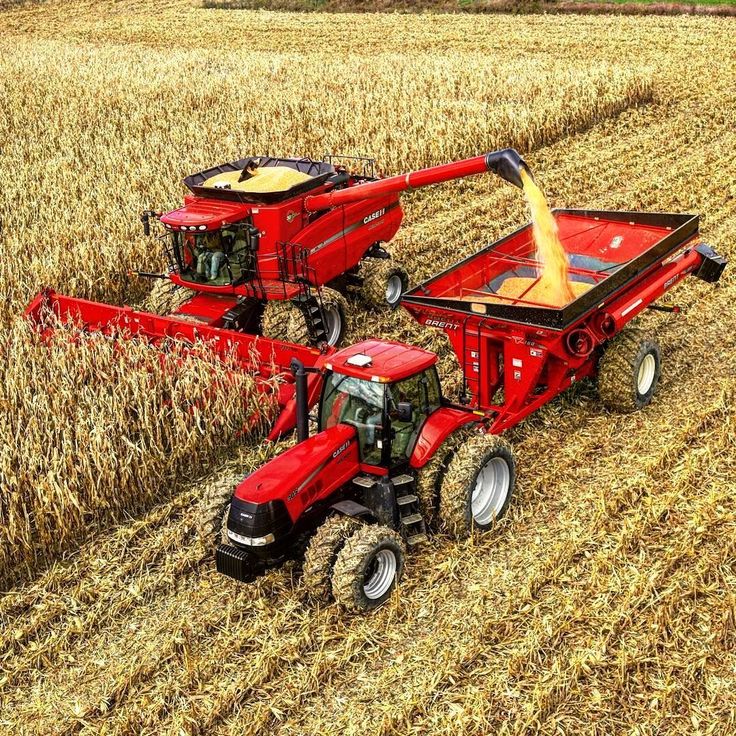 Над лесом, над лугом, над полемТревожно кричат журавли.Воздушный торопится поезд,В седой исчезая дали.Летят журавлиные стаи.За синий спешат горизонт.Как лето, их песня растаетИ солнцем осенним взойдёт.Не скоро в родные просторыВернутся опять журавли.Но мы их дождёмся, и сноваПовеет весной от земли.
(В. Степанов)
Рассмотри картинки.Расскажи по картинкам, что и когда бывает? Рассмотри картинки на следующем слайде. Расскажи про зиму (весну, лето, осень).Какое время года приходит после зимы?Какое время года будет между весной и осенью?
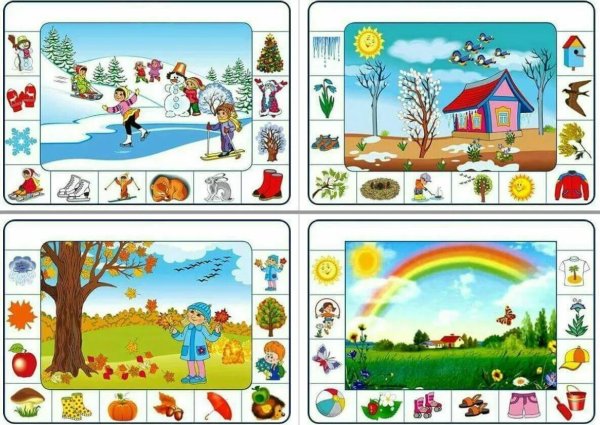 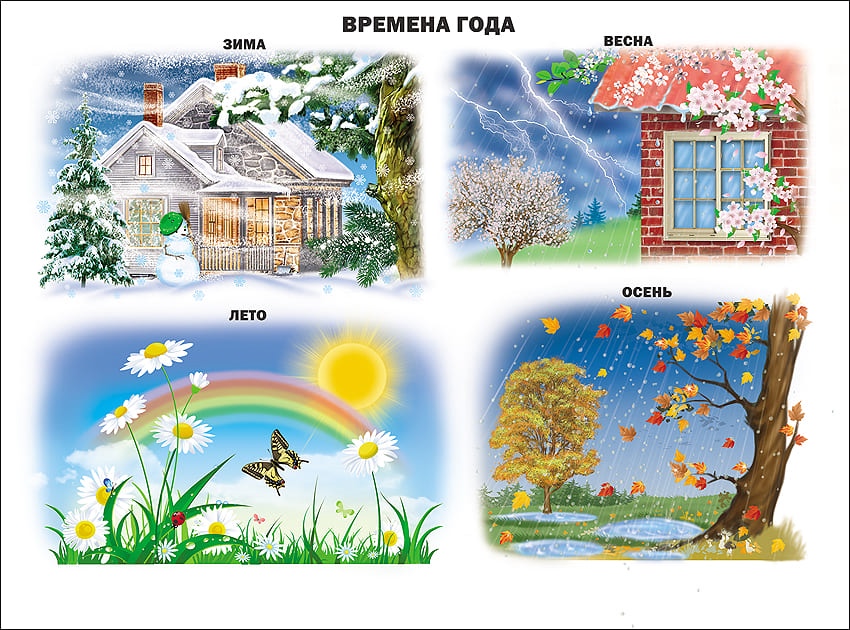